Experimental Requirements
Objectives:
      Measure production of vector mesons (, ,) on nuclei in the energy range
       5 < E  < 12 GeVExperimental challenge
     -  Large rate of coincidential hits in tagger 
     -  Background (neutron) in the experimental hall
Experimental Requirements
Tagger Rate
      Beam current  10 nA  (about 220 times smaller that the nominal GlueX current of  2.2 A) 
      
       Flux of uncollimated photons 108 /sec   (1.2 MeV < E < 12 GeV)
 
       Coincidential rate in the tagger in the energy range 4.5 – 6.5 GeV  is about 3 %
       (in a 8 ns time window).
         
        Flux of collimated and tagged photons:
                                       2.3 x 105 /sec    (5 GeV < E < 6 GeV)  
                                       4.1 x 105 /sec    (8 GeV < E < 9 GeV) 
      
         Hodoscope sampling fraction in the range 5 – 6 GeV  about 0.3 
          
         Microscope can bepotentially moved to the region around 6 GeV
Experimental Requirements
Omega yield:
     Thickness  of nuclei targets   – 7 %  X0   (400 m Pb)

     Production rate of omega mesons in incoherent process on a Pb target:
                          
	R   =  7.8   /sec     (5 GeV < E < 6 GeV)      0.28 reconstructed  /sec
                R   =  7.3   /sec     (8 GeV < E < 9 GeV)
Reconstruction of   0 
Total number of reconstructed clusters (clusters from tracks removed)
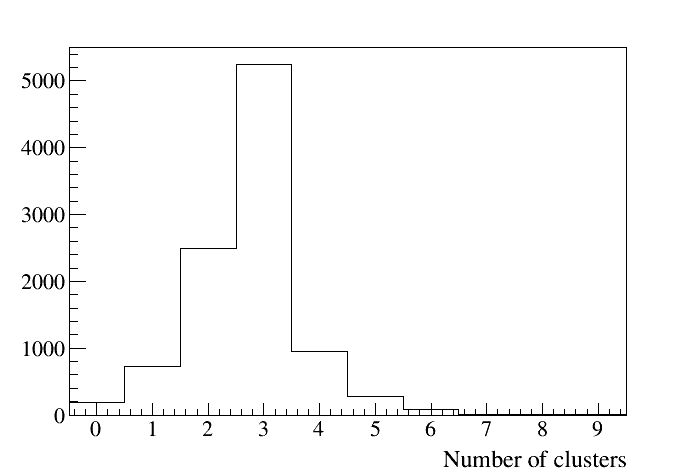 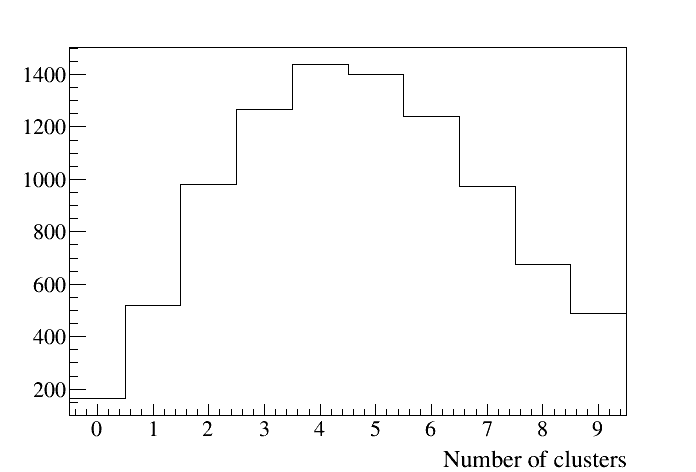 Signal
Pythia BG
Event selection – 3 clusters in BCAL and FCAL
Reconstruction of   0 
Number of clusters reconstructed in FCAL / BCAL for different beam energies
5 GeV < E < 8 GeV
8 GeV < E < 12 GeV
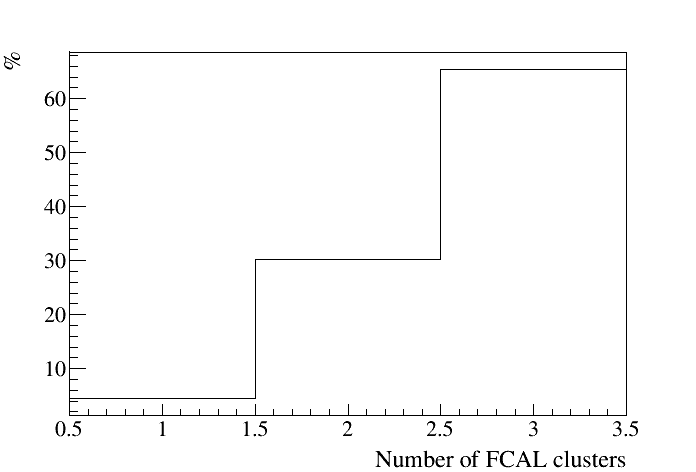 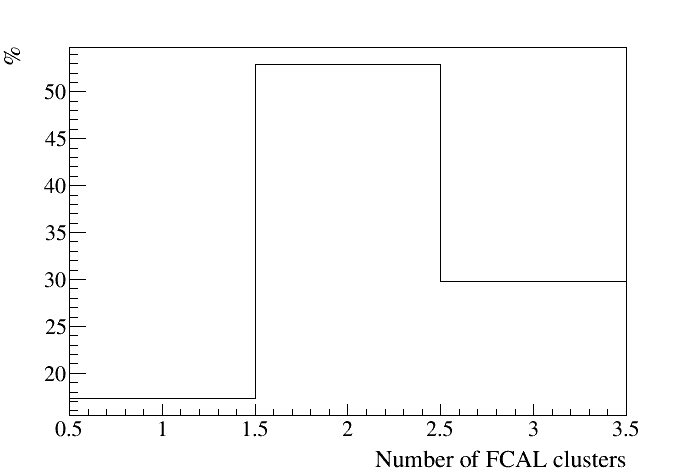 Reconstruction efficiency:    42 %  ( 5  < E  < 8 GeV)
                                                  46 %  ( 8  < E  < 12 GeV)
Reconstruction of   0 
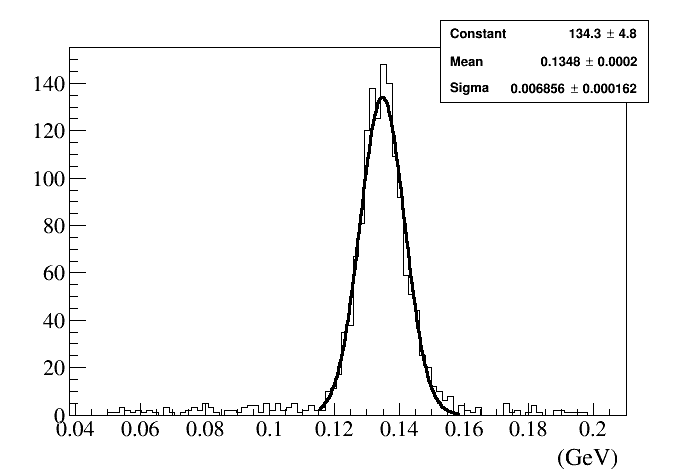 0  invariant mas
 (m)  -  7   MeV  (all FCAL)                8.7  MeV  (FCAL and BCAL)
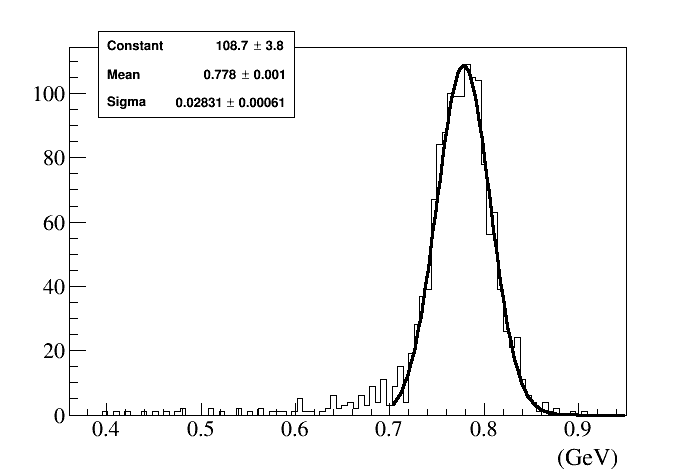 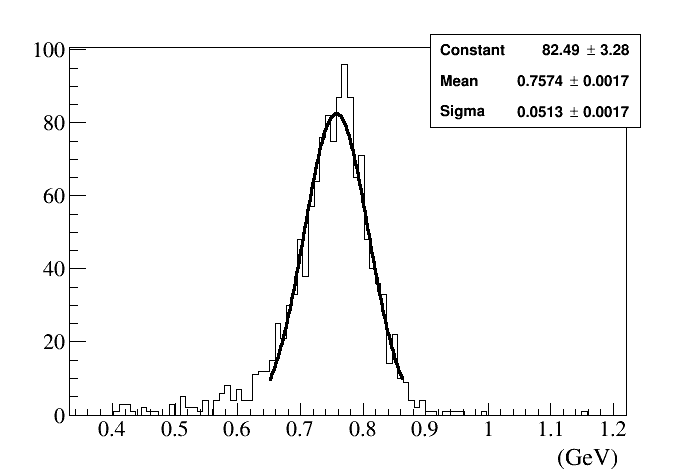  (m)  -  28   MeV  (all FCAL)
 invariant mas
Reconstruction of   0 
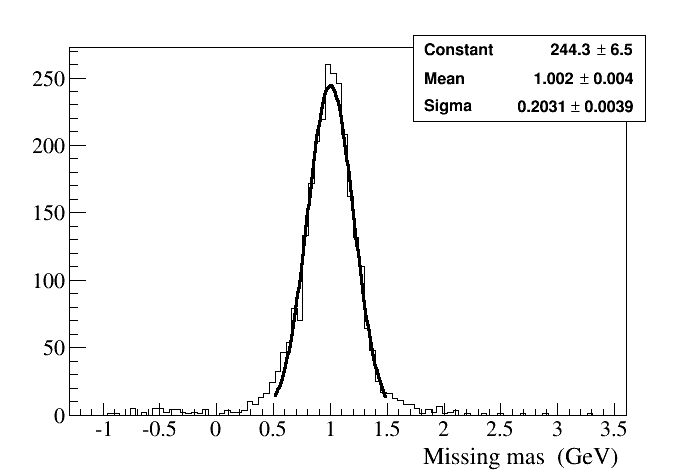 Missing mas
~ 200   MeV
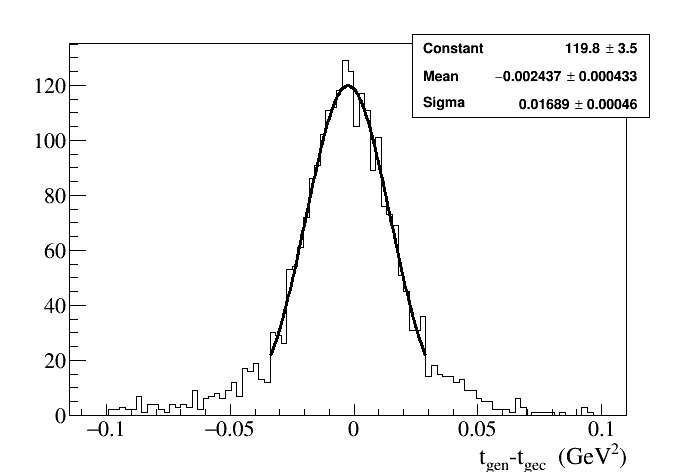 Momentum transfer t
 t = 0.017 GeV2
Next Steps
Work on physics motivations for production of vector mesons on nuclei
      (find people interested in this topic)

  Continue with the simulation of main decay channels for , , 
      and  on nucleon

  Study EM and hadronic backrounds originating from nuclear targets